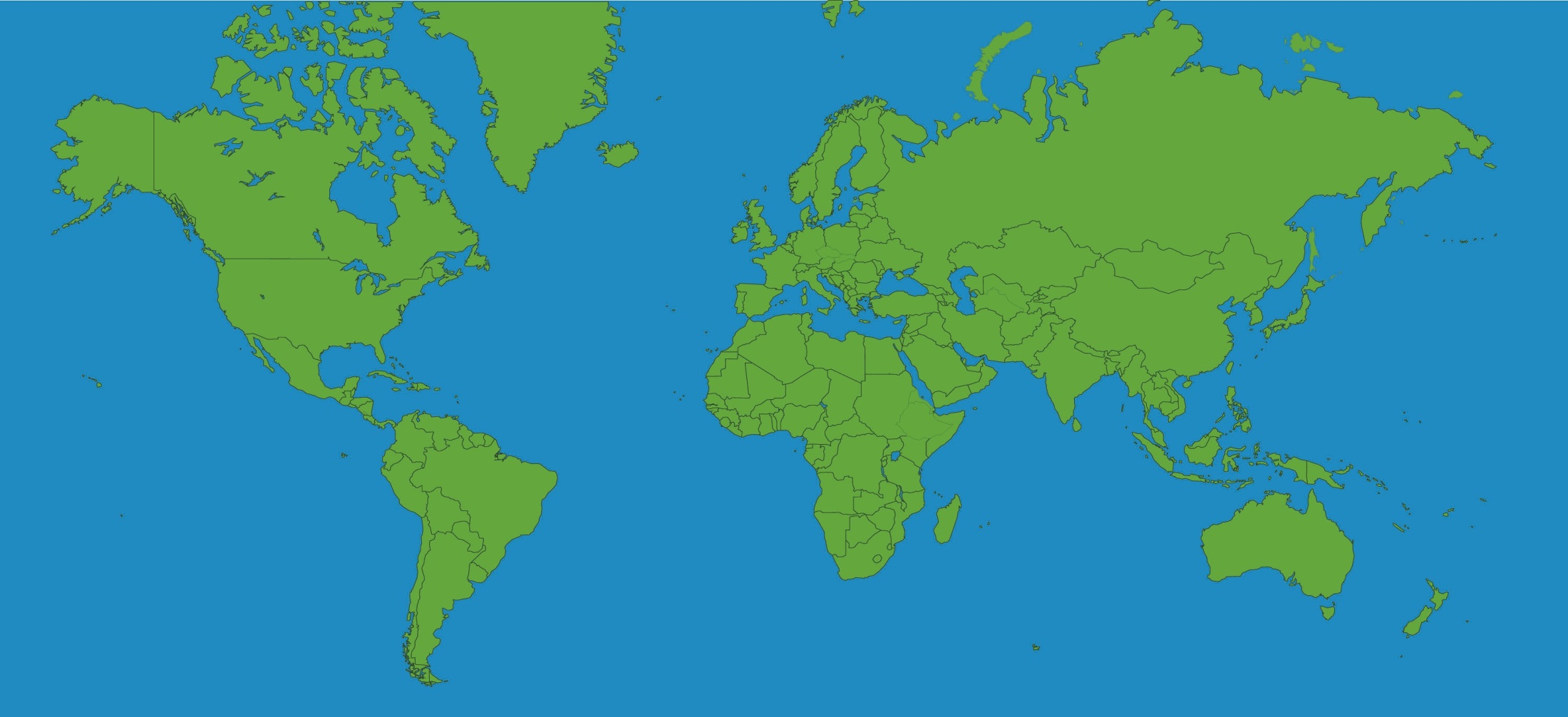 Welcome to Geography 
AQA GCSE Geography (Syllabus code 8035)
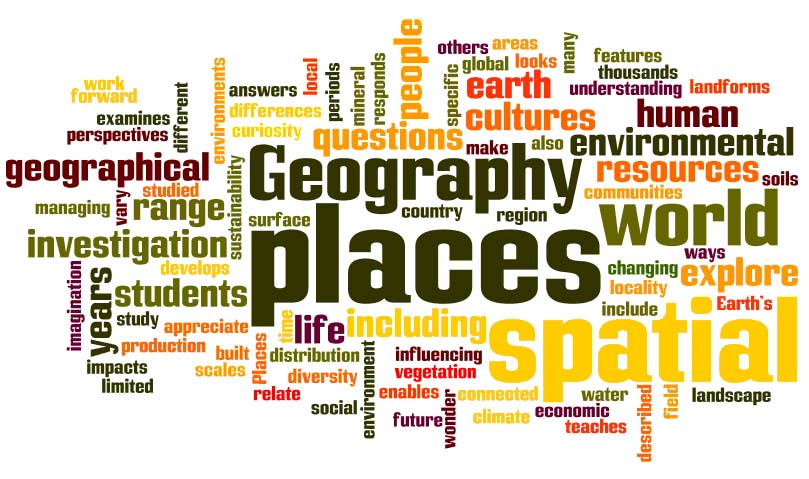 Course content:
This GCSE Geography course covers areas in physical and human geography incorporated into a series of themes.  Students will travel the world from the classroom, exploring case studies in the United Kingdom (UK), newly emerging economies (NEEs) and lower income countries (LICs). Topics of study include climate change, poverty, deprivation, global shifts in economic power and the challenge of sustainable resource use. Students are also encouraged to understand their role in society, by considering different viewpoints, values and attitudes.
The course and assessment structure
The course we follow at Hurstmere is AQA GCSE Geography (Syllabus code 8035). The examination format is 3 exams as follows:
Paper One (35%) : Living with the physical environment-   The challenge of natural hazards, Physical landscapes in the UK, The living world, and Geographical skills.
Paper Two (35%): Challenges in the human environment-Urban issues and challenges, The changing economic world, The challenge of resource management, and Geographical skills
Paper Three(30%) : Geographical applications- Issue evaluation, Fieldwork, and Geographical skills
The Units of study
Over the course of the 2 years you will study physical and human geography incorporated into a series of themes and topics. Each will end with an exam style paper to assess understanding and track students progress.

The units of study are:
Living with the physical environment
Challenges in the human environment
Geographical applications
Geographical skills
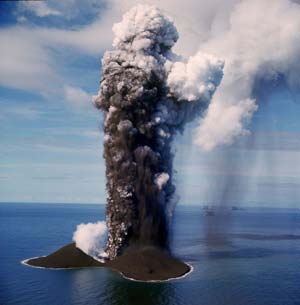 Living with the physical environment
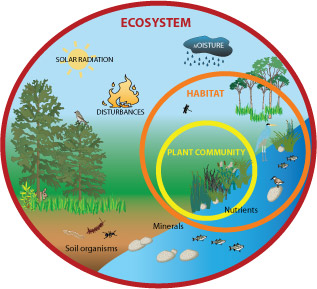 The challenge of natural hazards
Physical landscapes in the UK
The living world
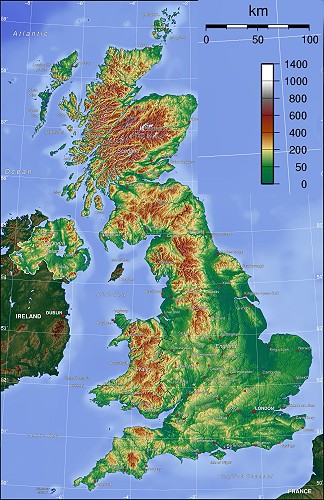 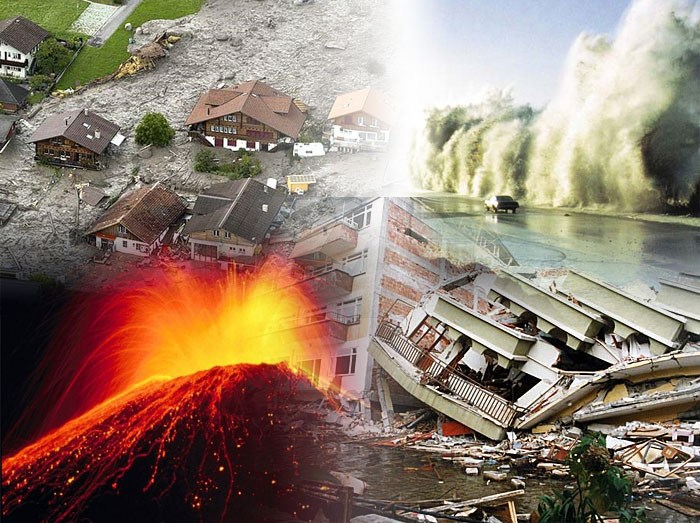 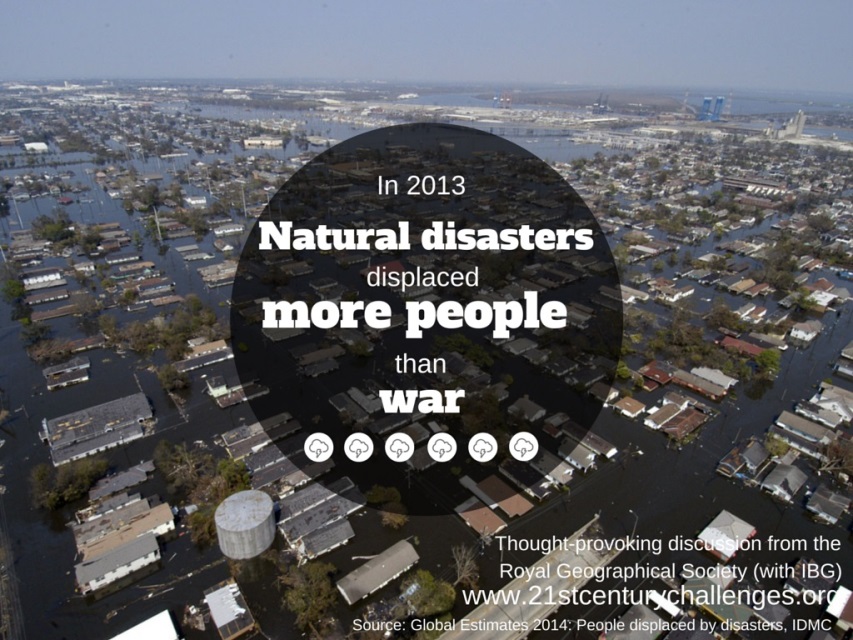 Challenges in the human environment
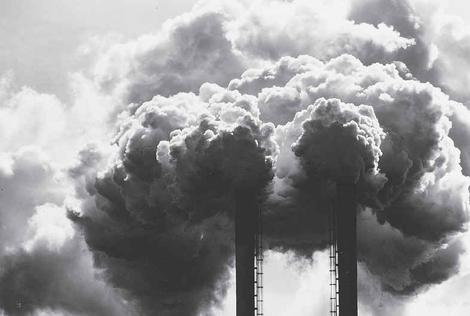 Urban issues and challenges
The changing economic world
Challenge of resource management
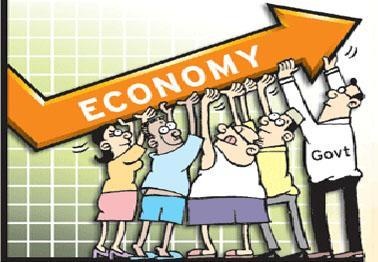 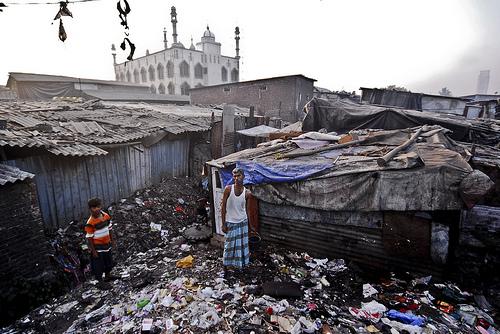 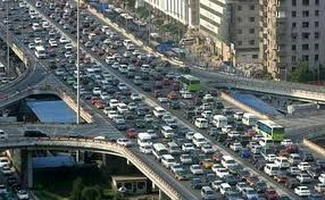 Geographical applications
Section A: Issue evaluation
Section B: Fieldwork
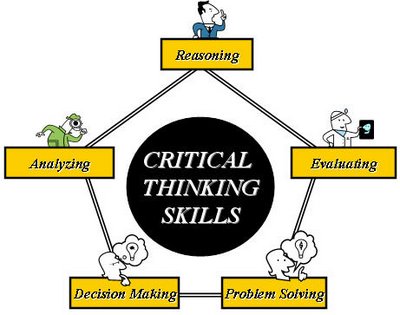 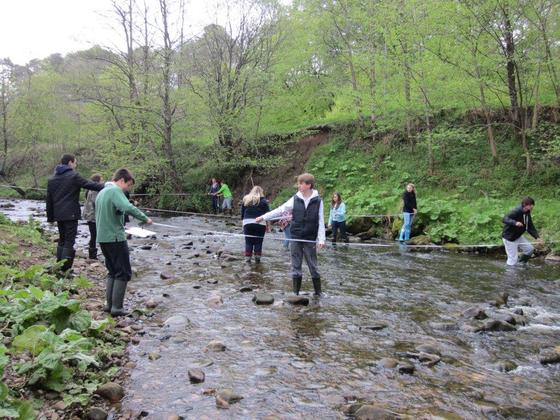 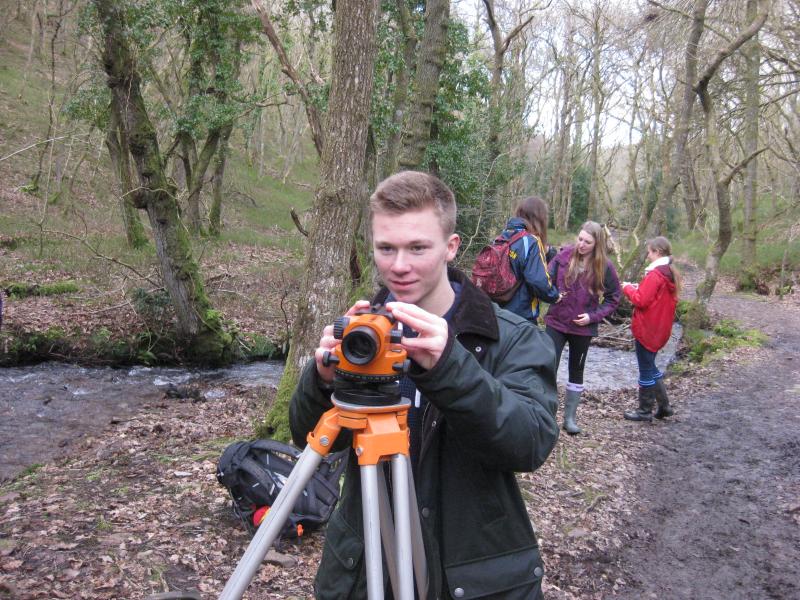 Fieldwork
Several  opportunities for fieldwork will be in and around the school grounds however, as part of the course, students need to undertake two geographical enquiries in contrasting locations  
This, therefore,means that fieldwork will have to take place away from the school (possibly a residential) and that there will be a cost implication for the cost of the fieldwork. 
As a department we run a trip to Iceland in the Easter Holidays of Year 11 to look at lots of the things we learn about during the Geography course (however this trip is not exclusive to Geography students and is open to the whole year group).
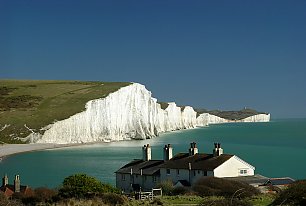 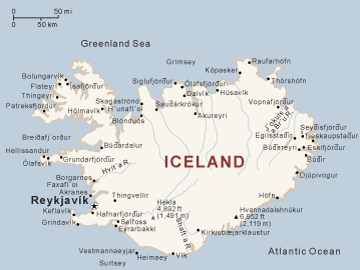 Geographical skills
Geographical skills (Ordnance Survey map work, photographic interpretation satellite imaging and data interpretation.)
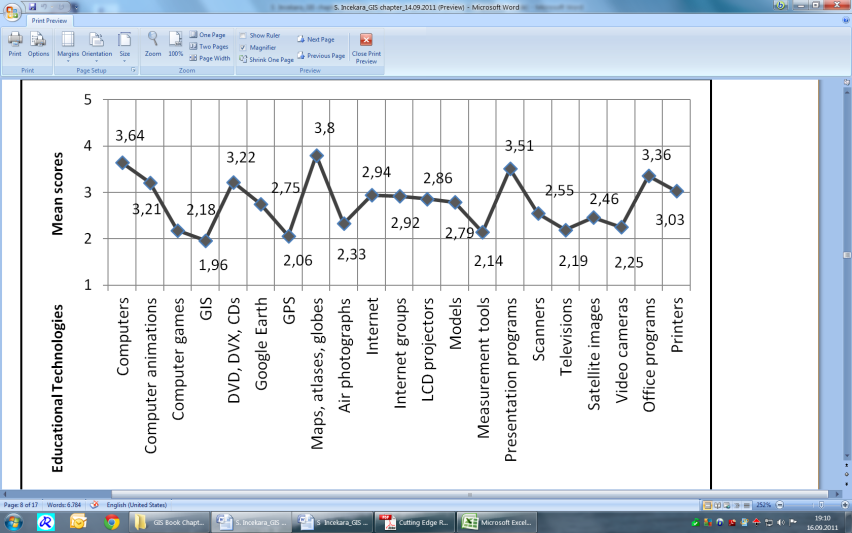 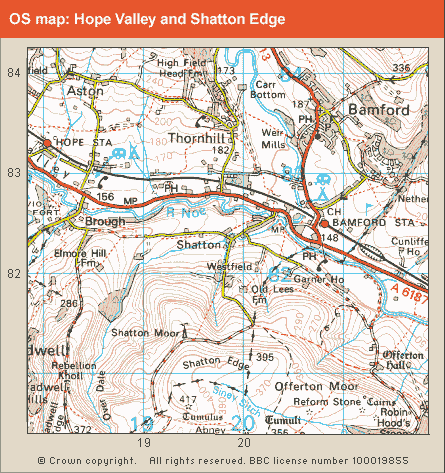 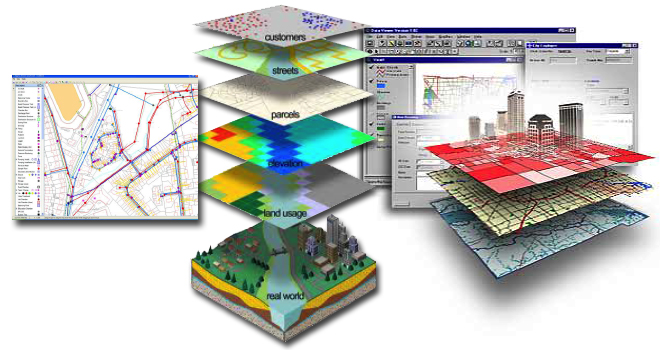 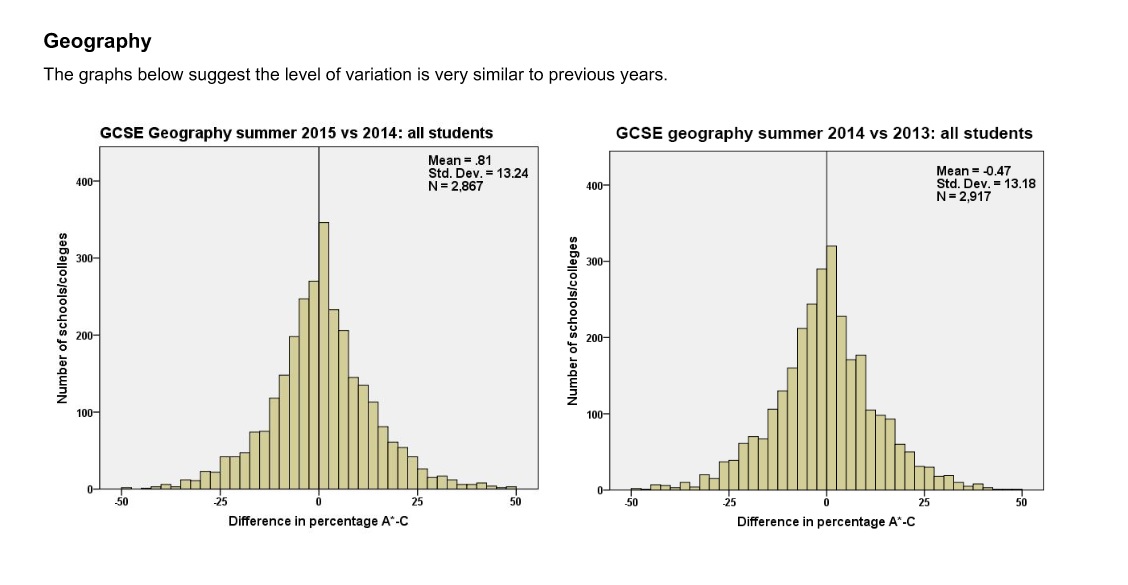 Geographical skills check list:
The following skills will be acquired by students studying GCSE Geography:
Cartographic skills




Graphical skills
Numerical skills




Statistical skills
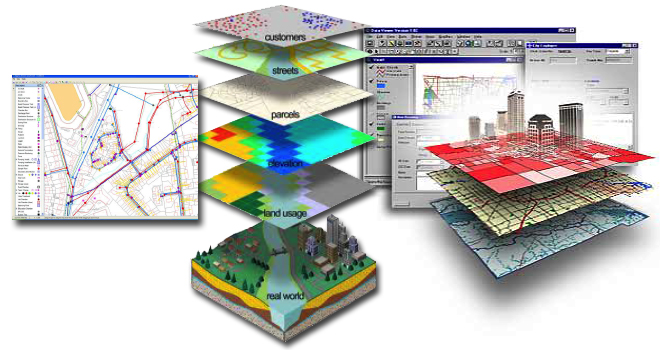 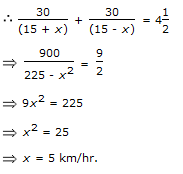 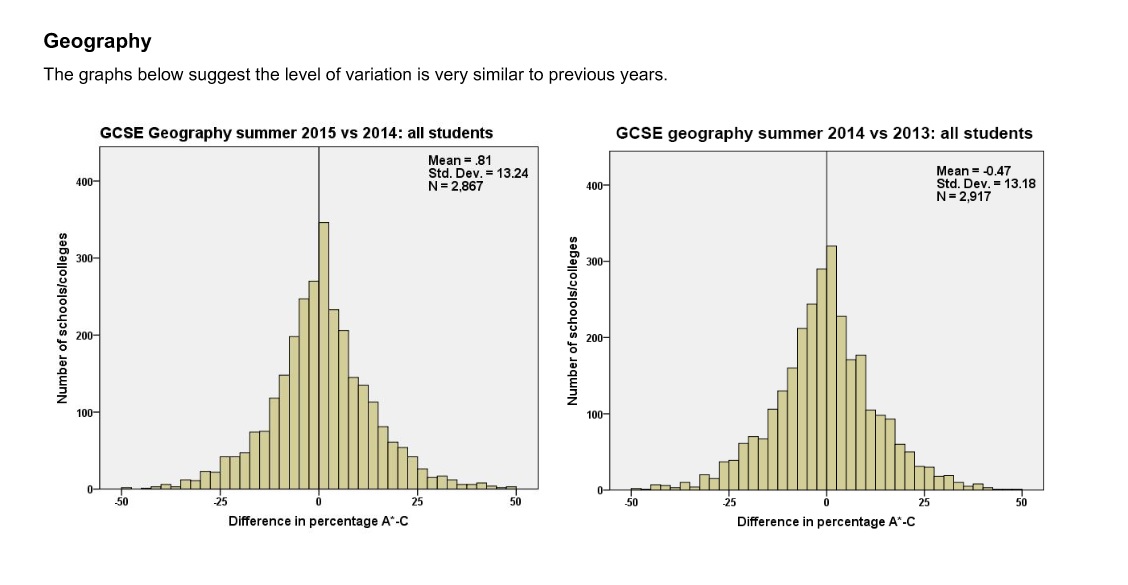 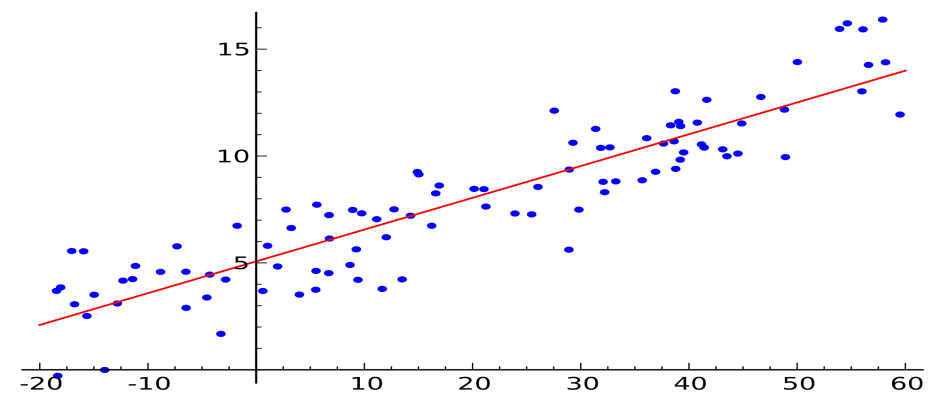 Complementary subjects
There is quite a lot of overlap with what is studied on the Science Curriculum and what we do in Geography.
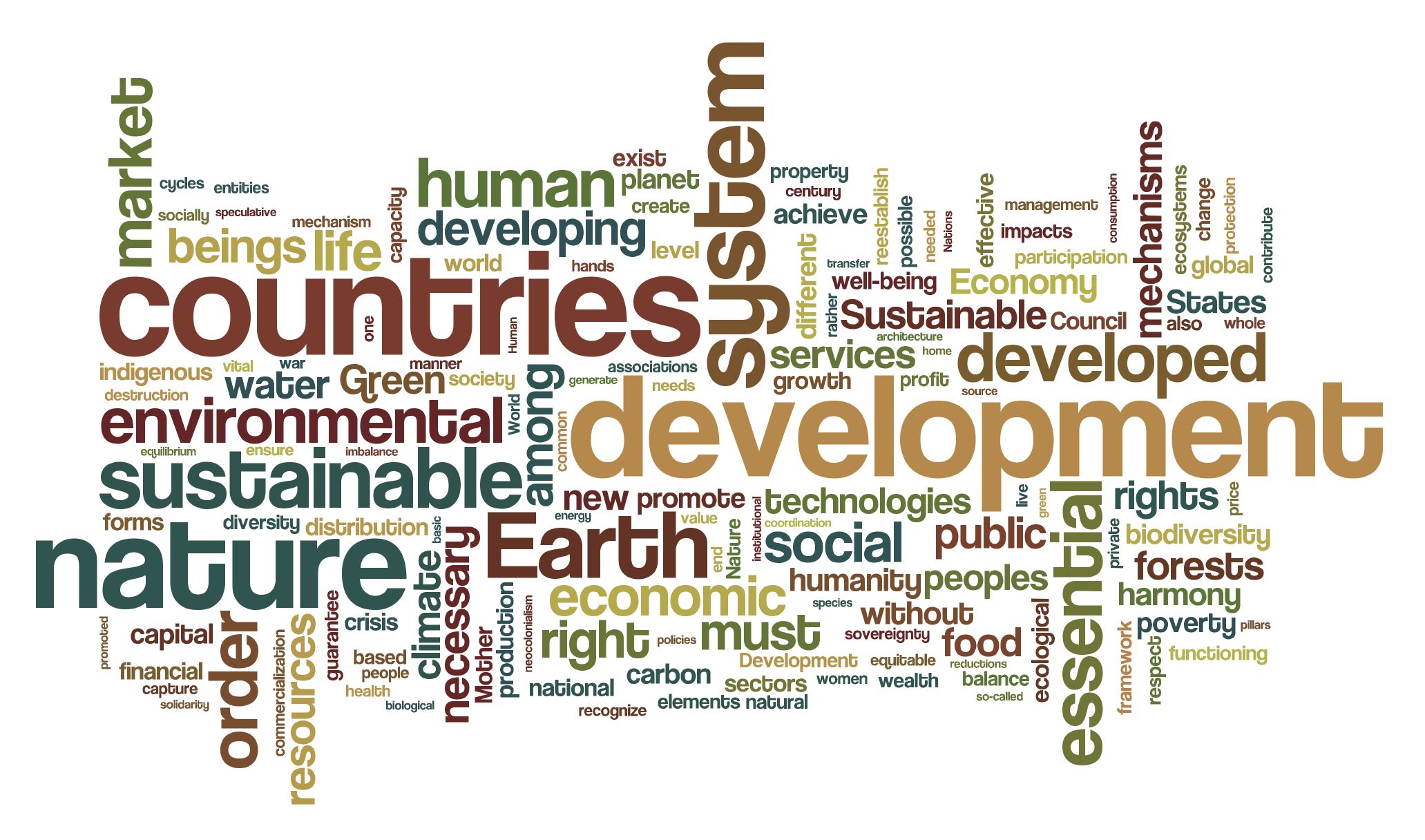 Progression and what Geography can do for you.
Geography (GCSE, A Level and Degree level) is highly regarded by employers as students cover real life and current issues in the world. Geographers also need good literacy skills for written communication and numeracy skills to analyse and produce data. 
Some jobs that Geographers specialise in are…
Financial risk assessor
Banker 
Accountant
Insurance 
Transport/logistics manager
Retail management
Management consultant
Commercial sales
Lawyer
Economic adviser and analyst
Buyer
Location analyst 
Planner 
Housing manager 
Surveyor
Estate agent
Town planner
Transport officer 
Environmental engineer 
Environmental consultant
GIS specialist 
Census data specialist 
Cartographer 
Surveyor 
Military GIS specialist 
Remote sensing analyst 
Geomatics software designer 
CAD technician
Teacher 
Social worker 
Emergency services manager 
FE or university lecturer 
Exhibition designer and curator 
Health education campaigner 
Advertising executive 
Human resources officer 
Campaign organiser 
Market research analyst 
Public policy research 
Marketing 
PR Officer
Coastal engineer 
Soil conservationist 
Hydrologist 
Earth scientist 
Weather forecaster 
Hazard prediction and management 
Flood protection manager 
Pollution analyst 
Risk assessor 
Weather presenter 
Water supply coordinator
Expedition leader 
Travel agent 
Exhibitions coordinator 
Leisure centre management 
Heritage site manager 
Eco Tour guide 
Tourist information officer 
Visit (London) guide 
Civil servant for DCMS 
Travel writer 
TV researcher 
Holiday representative 
Civil servant for DEFRA
Conservation worker 
Environmental health officer
Architect or urban planner
Environmental engineer
Landscape architecture
Pollution analyst
Forestry manager
Environmental consultant 
Environmental impact officer
Expectations
We have high expectations in Geography.

GCSEs are VERY important for a student's future and each lesson is as important as every other one. ANYTHING you have learnt can come up on the exam! 

Therefore behaviour and work ethic must be exemplary otherwise students fall behind and struggle to catch up or spoil other students' learning.
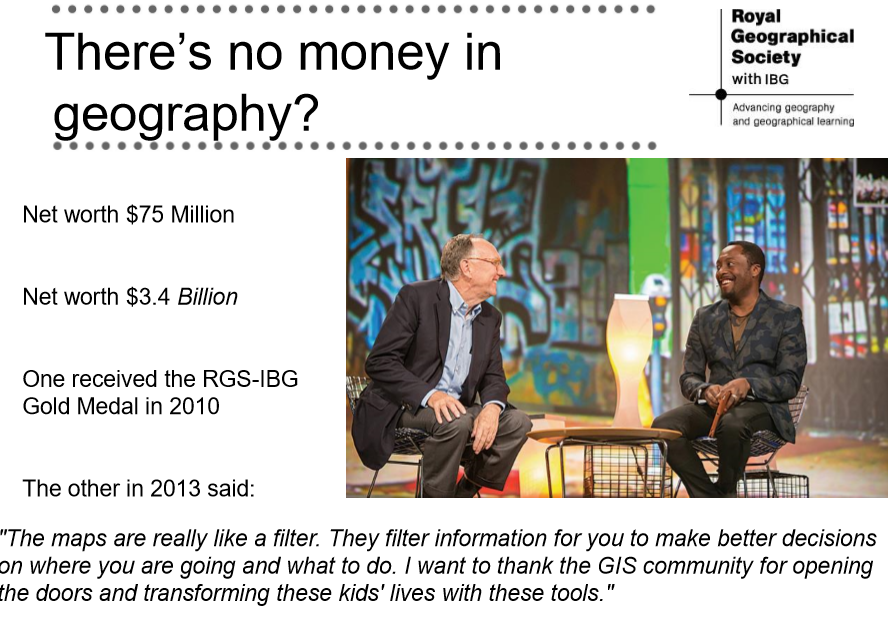